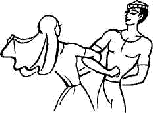 Татарские
 Народные танцы
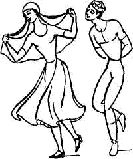 У каждого народа есть свои танцы, выражающие характер, ментальность и особенности нации. Народные танцы, прежде всего, связаны с историей, культурными традициями. Возможно, с их помощью люди пытаются увековечить память национальных героев или показать свой темперамент.
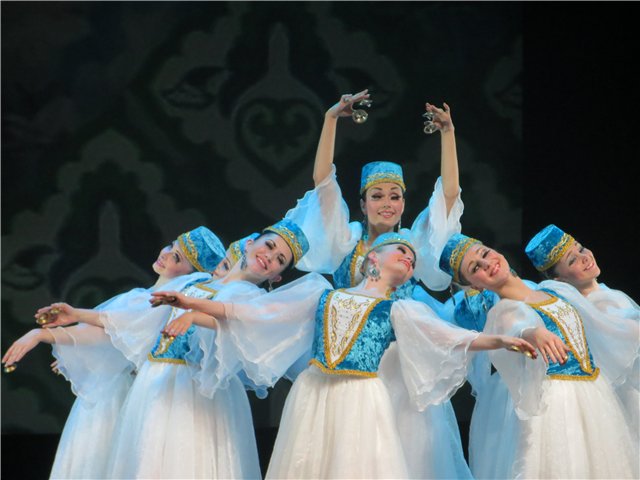 Какой все-таки интересный народ - татары! Примечательно, что они отлично уживаются во всех уголках земного шара, легко приспосабливаются к новым условиям жизни. Но это совсем не значит, что они забывают свои традиции и культуру. Татарский танец есть яркое тому подтверждение. Покажите хоть одного татарина, не знающего как минимум один татарский народный танец.
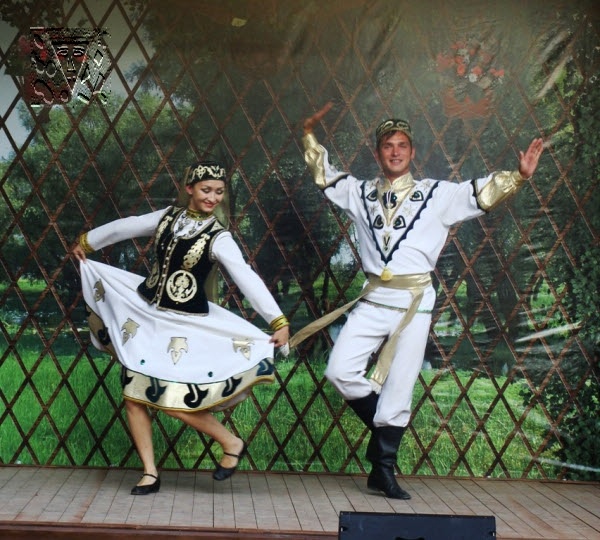 Как вы думаете, в чем танцуют татарский танец? Конечно же, в национальных костюмах. Они у этого народа очень колоритны. Правда, они не менее колоритны, чем сам танец.
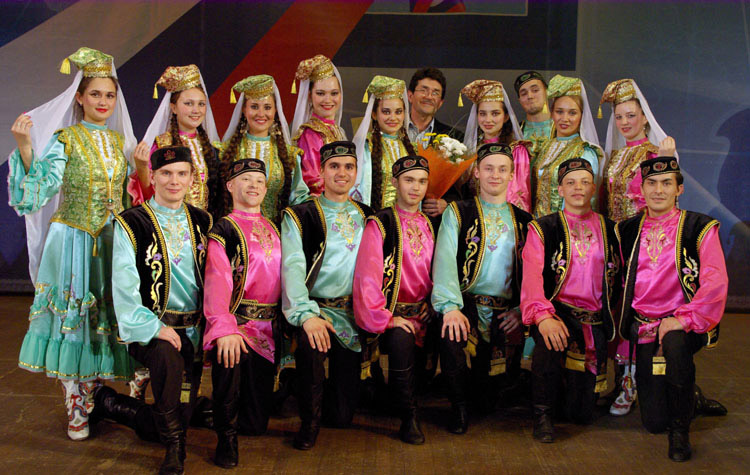 Особенностью татарских плясок является экспрессия и резкость движений. Исполнение этого танца неоднократно менялось в процессе истории народа и развития его культуры. В самом начале этот танец считался шаманским, поскольку его движения напоминали движения мага или шамана. Также он был связан с культом птиц и животных. Движение руками напоминало взмахи крыльев птицы. Со временем татарский танец изменился и стал более близким простым людям, так как отображал их быт, темперамент и культуру.
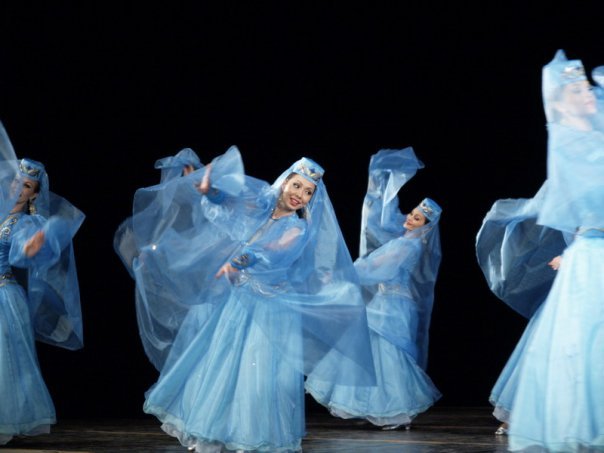 Притопы и прихлопы уже не имели ничего общего с деятельностью шамана, а начиная с ХХ века, танцы татарские даже взяли некоторые движения из русского народного танца. Заимствования часто происходят у соседних народов, культура ведь не может развиваться изолированно, поэтому этот обмен абсолютно нормален. Главное, что татарский танец не потерял своей ярко выраженной национальной принадлежности.
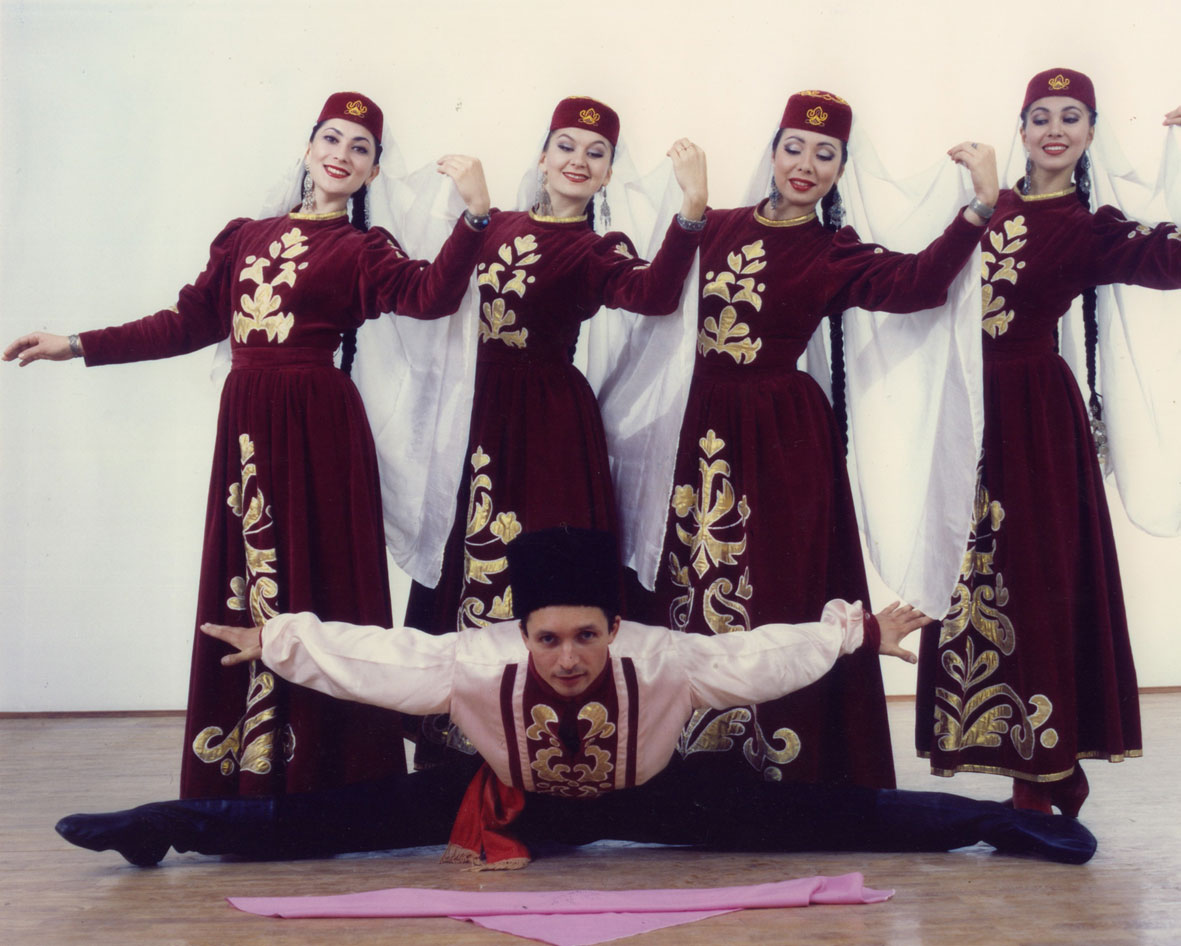 Зажигательный татарский танец не оставит равнодушным увидевшего это зрелище. Столько эмоций, экспрессии! Они могут исполняться как парно (мужчина с женщиной), так и раздельно. Татарский танец можно исполнять сольно, смешанно и даже группою.
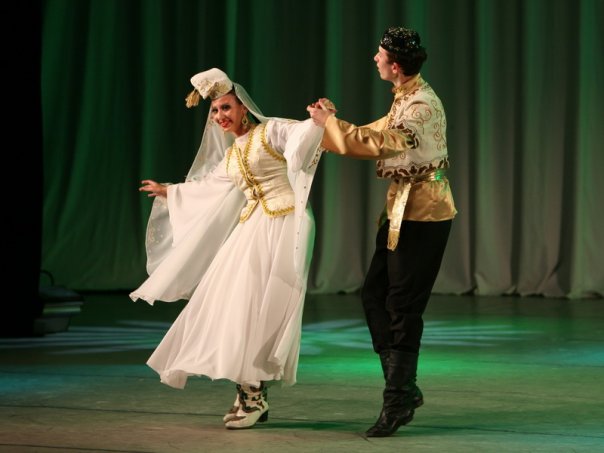 Женские танцы, например, отличаются женственностью, изящностью, целомудрием. Татарский танец полон неутомимой татарской жизнерадостности. Он рассказывает посредством движений о быте, культуре народа.
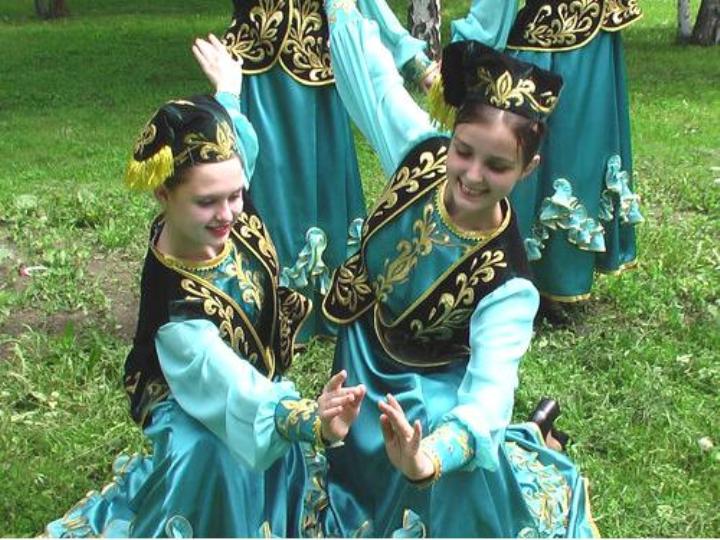 Рассмотрим  парный танец.  Парень правой рукой обнимает девушку, а левой держит ее за левую руку и отводит ее в сторону. Девушка правой рукой поддерживает платье.
		 Татарский танец богат на разного рода притопы ногами, что ярко показывает этот пример. Сначала пара трижды исполняет основной шаг прямо по линии. Затем элемент, о котором уже упоминалось: тройной притоп. Причем туловище необходимо несколько наклонить вперед. После  трижды исполняют основной шаг, преодолевая дистанцию по небольшому кругу против часовой стрелки. В конце этого такта пара должна возвратиться на свое место. 
		Если танец групповой, парни становятся в центр круга лицом к девушкам и исполняют тройной притоп, а девушки при этом - двойной.
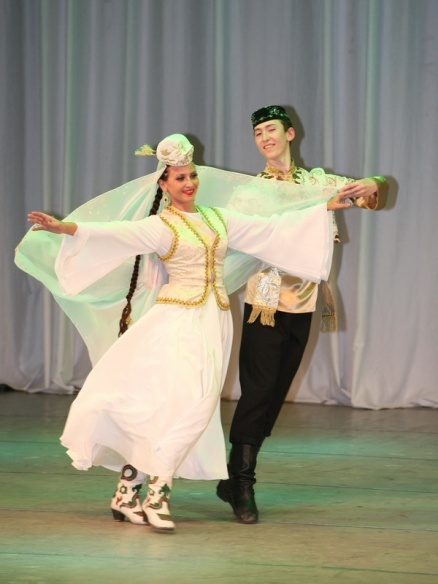 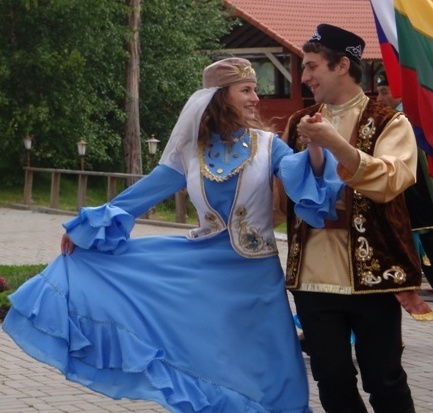 Танец всегда был уникальным явлением в самобытности татарского народа. Это древняя традиция предков, уважаемая, полюбившаяся и сохраняемая молодыми поколениями. Интерес к этому виду фольклорного искусства растет все больше, и больше.
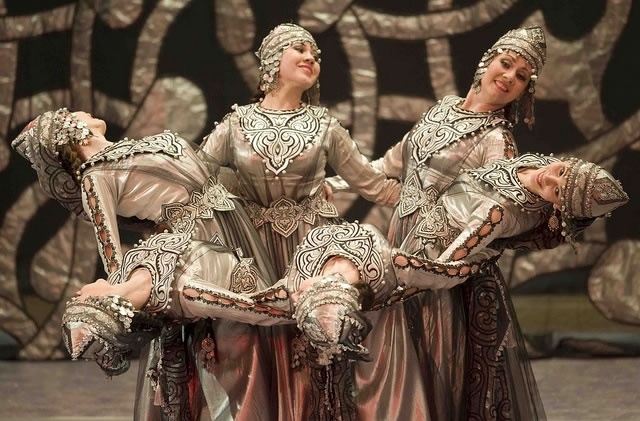 Вот такой он, колоритный татарский народный танец! В пестрых ярких костюмах его движения передают всю темпераментность этого уникального народа.
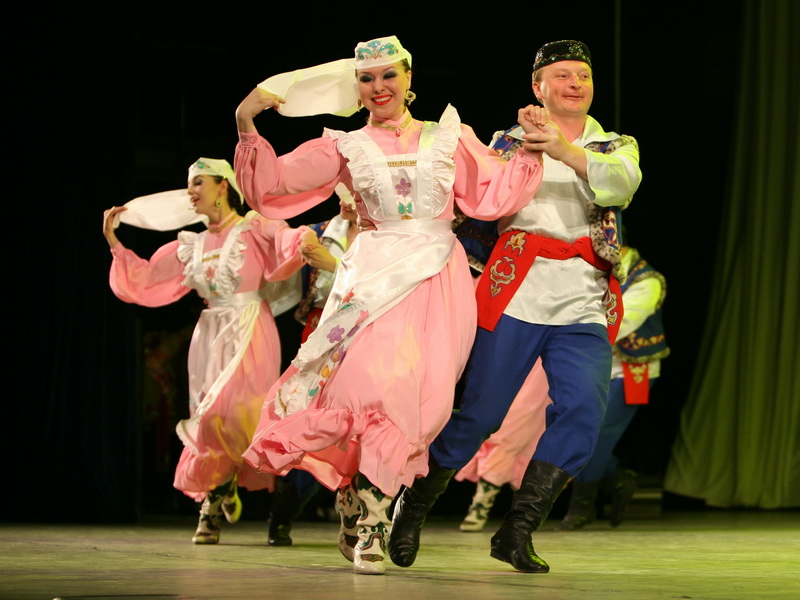 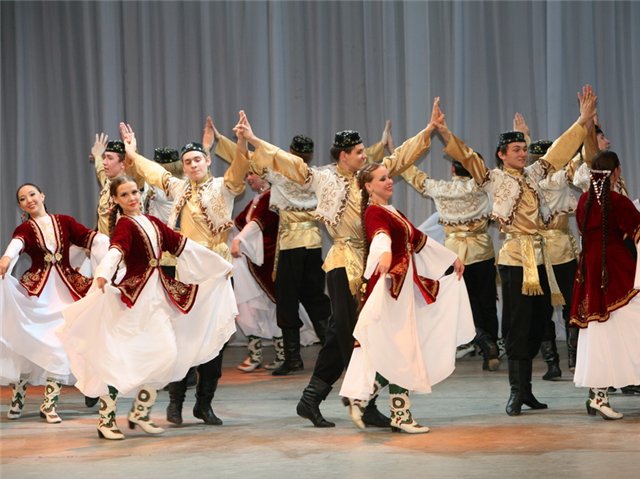 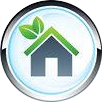